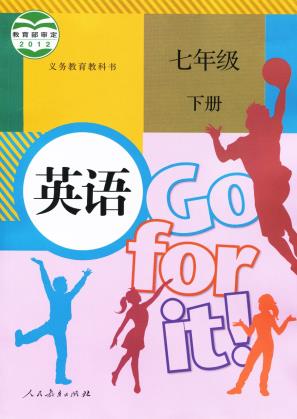 Unit 4 
Don’t eat in class.
Section B
WWW.PPT818.COM
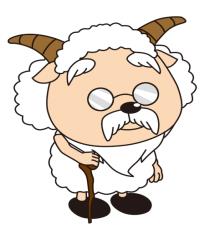 What can we do at school? What can’t we do? And what do we have to do? Talk about school rules.
创设情境
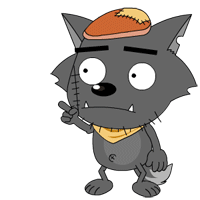 Are there any rules at home? What can you do? What can’t you do? And what do you have to do? Make a list.
启发思考
Let’s look at the rules of the Jones family.
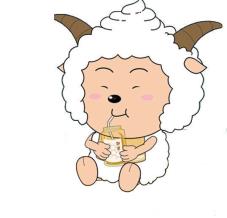 FAMILY  RULES
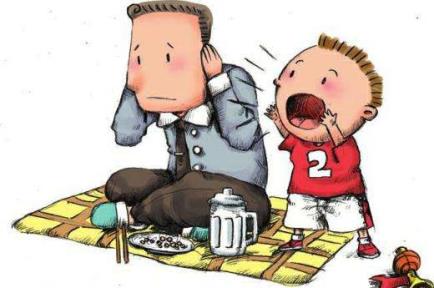 Don’t talk loudly.
FAMILY  RULES
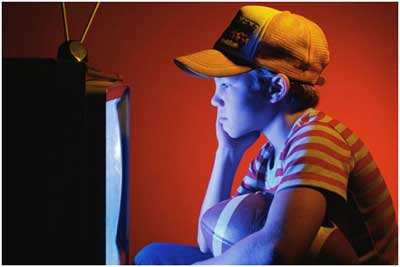 Don’t watch TV late at night.
FAMILY  RULES
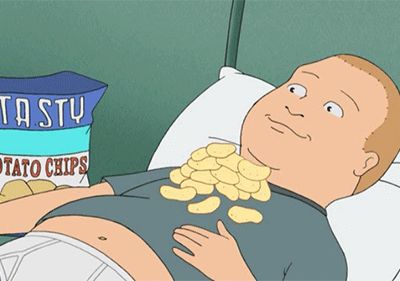 Don’t eat in bed.
FAMILY  RULES
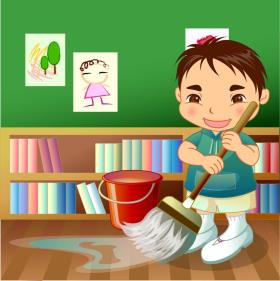 Clean the bedroom on Saturdays.
FAMILY  RULES
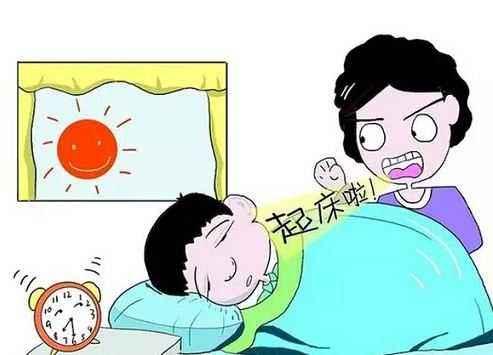 Don’t get up late on Sundays.
FAMILY  RULES
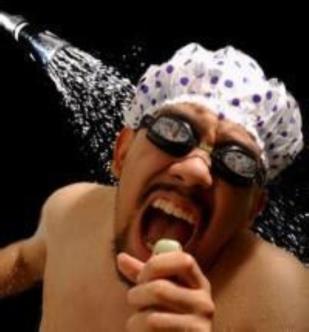 Don’t sing loudly at night.
FAMILY  RULES
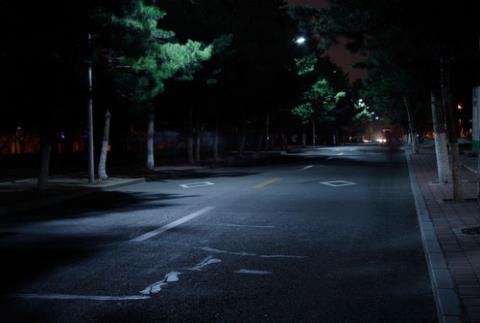 Don’t go out on school nights.
FAMILY  RULES
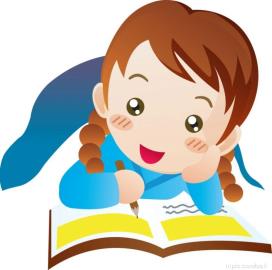 Do your homework after school.
FAMILY  RULES
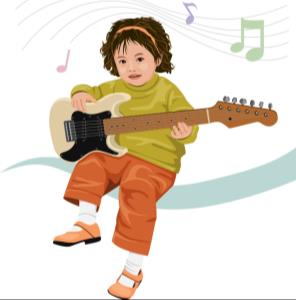 Practice the  guitar every day.
FAMILY  RULES
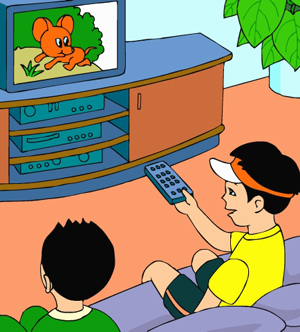 Don’t watch TV after school.
Do you have any other family rules?
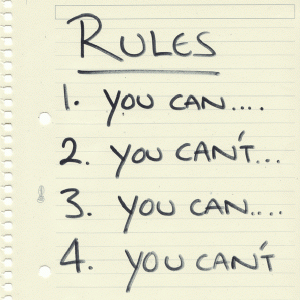 Main phrases
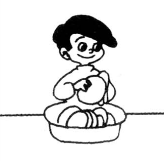 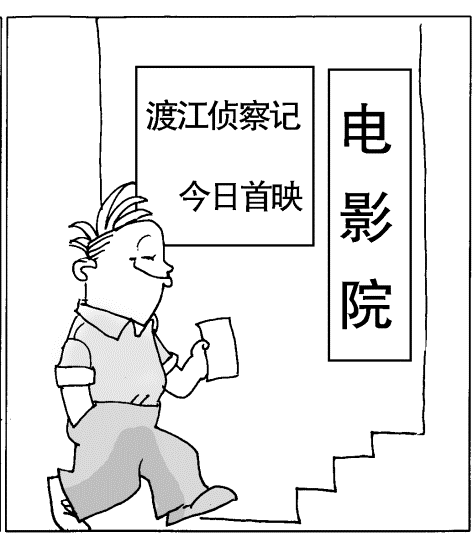 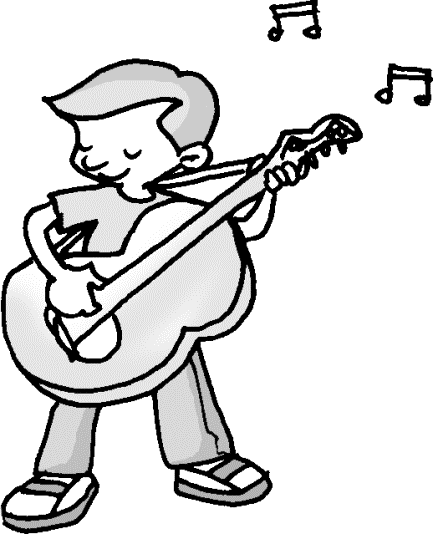 do the dishes
practice the guitar
go out
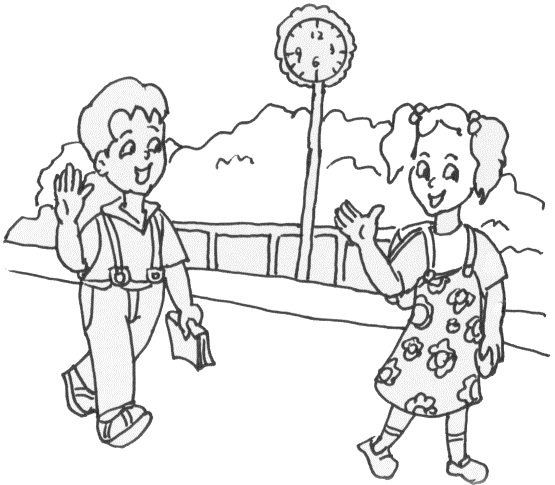 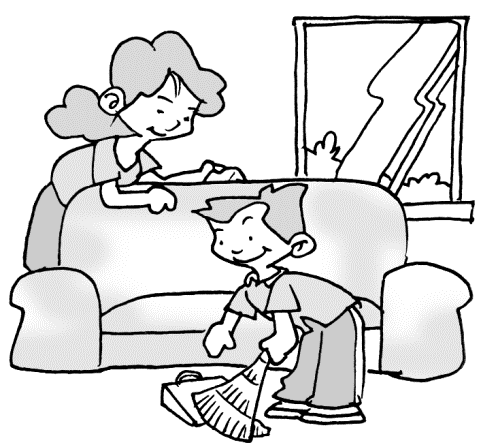 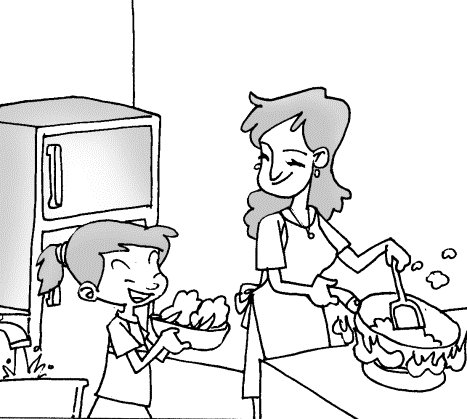 see friends
help mom make breakfast
clean his room
1a  Read the rules in the chart in 1b. Then match the picture〔a-h〕with the rules.
自主或小组探究
h
c
e
b
g
d
f
1b  Listen and put an × for things Dave can’t do and a √for things he has to do.
×
h
√
√
c
√
e
×
b
√
g
√
d
f
1c  Listen again.
on school days
after class
before dinner
after dinner
in the evening
every morning
every Saturday
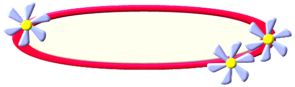 Tapescript
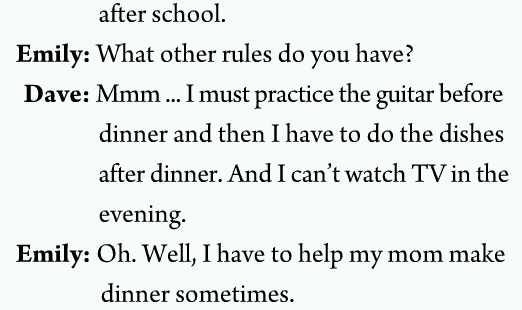 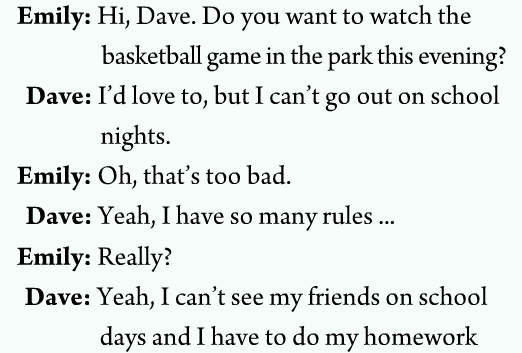 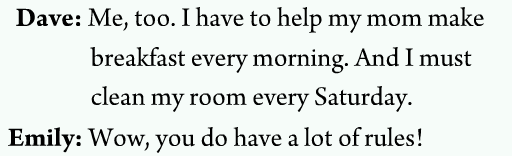 He can’t watch TV in the evening.
He can’t go out on school nights.
He can’t see his friends on school days.
1d Talk about the rules in Dave’s house in groups.
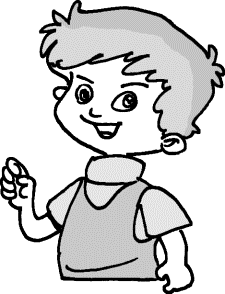 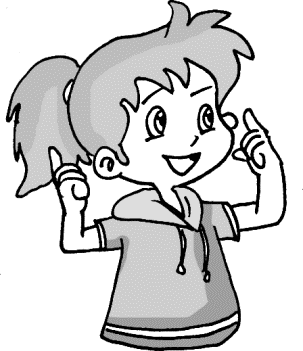 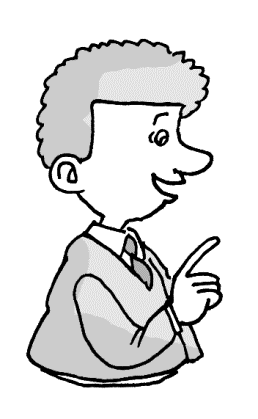 He has to help his mom make breakfast every morning.
He has to do his homework after school.
He must clean his room every Saturday.
He must practice the guitar before dinner.
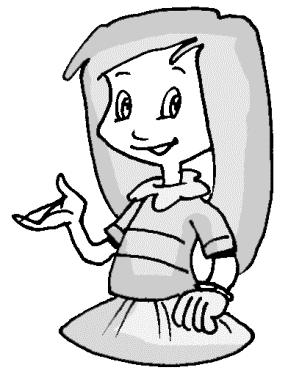 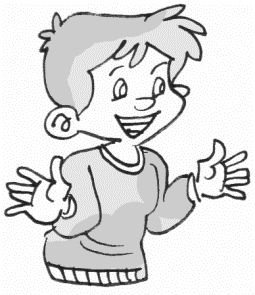 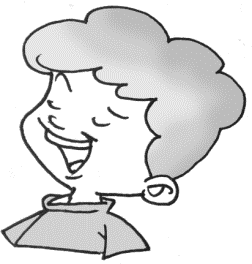 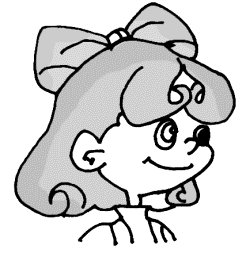 Report
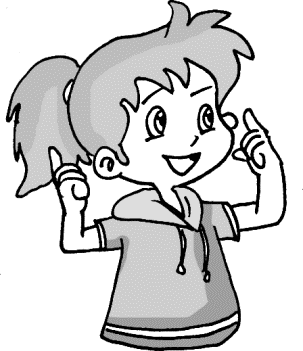 Report Dave’s rules. See who is the best?
He can’t go out on school nights. He can’t see his friends on school days. He has to do his homework after school. He must practice the guitar before dinner. He can’t watch TV  in the evening. He has to help his mom make breakfast every morning. He must clean his room every Saturday.
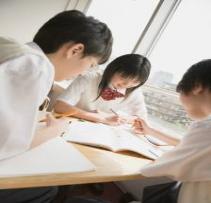 Task 1 : My family rules
Let students talk about their family rules in groups, and then report.
Sample:
I have many rules in my 
family. I have to do my home-
work after school. I can’t 
watch TV on school nights...
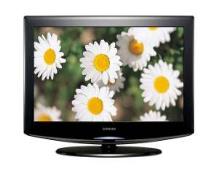 Task 2 : Class survey
Make a list of the rules at your houses.
Make a survey.
Do a quick check to see which rules
    are the most common.
A: Maria, do you have to go to bed by 10:00?
B: Yes, I do.
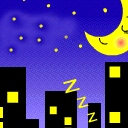 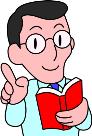 2a  When you are unhappy about something, who do you like to talk to.
协作交流
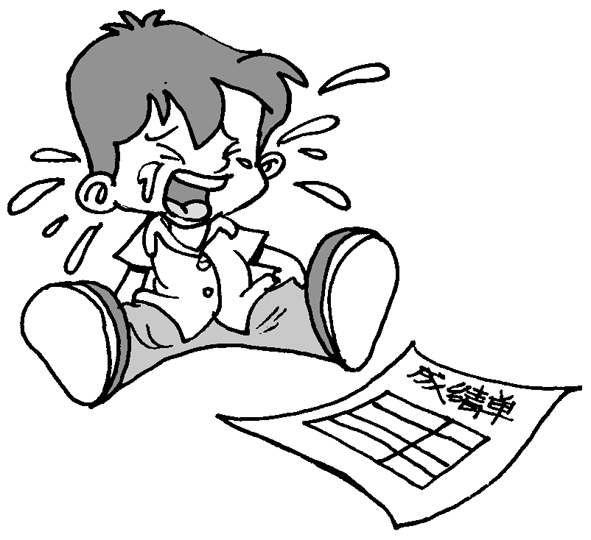 My good fiend? My father? My mother? My cousin? My teacher?
You can talk to Dr Know. He knows everything.
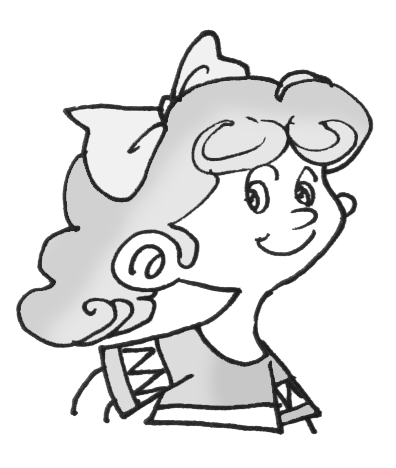 2b  Read the passage. Underline the rules for Molly.
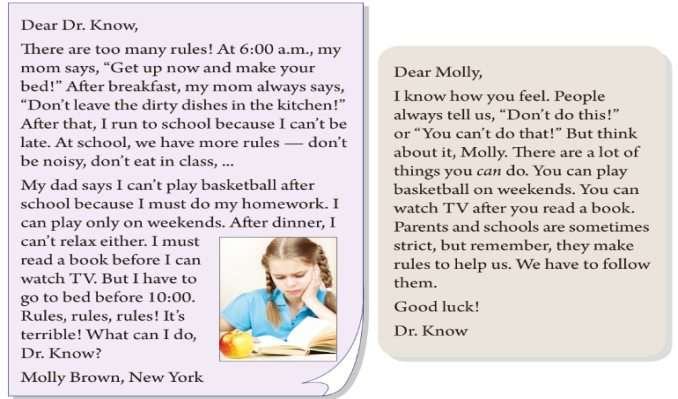 阅读指导
通读全文，掌握文章的大意。
2.  题目要求我们寻找有关Molly在家庭及在学校里的规则。表达规则的句子常为祈使句、或含有must及have的句子。
3. 读短文寻找这种类型的句子。根据句意确定是否是她的规则。
4. 最后, 再读一遍课文, 检查一下答案的正确性。
2c  Read the letters and complete the sentences with have to/ must, can or can’t.
Molly _______ play basketball on school days, but she ______ play it on weekends.
2. Molly ___________ do her homework first when she gets home.
can’t
can
has to/must
3. Molly __________ read a book after dinner before she ______ watch TV. 
4. At school, Molly _____ be noisy or eat in class.
5. Parents and schools make rules to help students. So students _____________ follow the rules.
has to/must
can
can’t
have to/ must
3a  Complete Zhao Pei’s letter to Dr. Know using have to/must, can or can’t.
Dear Dr. Know,______ you help me? I’m not happy because there are too many rules at home. Every morning, I ___________ get up at six o’clock. At school, I ___________ wear a school uniform, and I _____________ keep my hair short.
Can
have to/ must
have to/ must
have to/ must
After school, I ________ play with my friends or watch TV because I _____________ do my homework. I ______relax on weekends either because I _____________ learn to play the piano. I never have fun. What ____________ I do?Zhang Pei
can’t
have to/ must
can’t
have to/ must
can
3b  Complete the chart with the rules in your home and school. Check the rules you think are unfair.
I must get up before 6:30 and practice English.
I can’t go out on school nights.
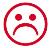 I must do the homework first after school.
I can’t watch TV before I practice the piano.
I have to wear the uniform at school.
I can’t be noisy or eat in class.
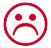 I have to keep my hair short.
I can’t see friends on school days.
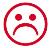 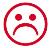 Reading
1. Is Zhao Pei happy? Why or why not?


2. When does she have to get up every morning?

3. Can she play with her friends after school? Why?
No, she isn’t.
Because she has many rules in her family.
She has to get up at six o’clock.
No, she can’t.
Because she has to do her homework.
4. Can she watch TV on school nights?

5. What does she have to do on weekends?

6. Does she have any fun?
No, she can’t.
She has to learn to play the piano.
No, she doesn’t.
Can you list the rules of Zhao Pei’s family?
1. Get up at 6 o’clock.
2. Wear a school uniform, keep my hair short.
3. Can’t play with friends after school.
4. Can’t watch TV after school.
5. Do homework after school.
6. Learn the piano.
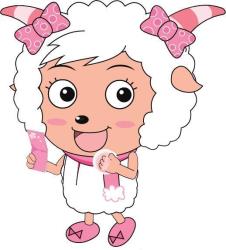 If you are Zhao Pei, will you be happy? Why or why not?
Task 1
If you have a chance to make some rules for your parents, what rules would you like to make?
Task 2
Write a letter to your parents in a polite way to make them accept your suggestions.
Language points
总结提高
1. Dear Dr. Know 
Dr.为doctor（博士；医生；医师）一词的缩写形式，放于姓氏之前，表示对人的尊称。Dr.采用的是首尾缩写法，取首字母和词尾字母将单词进行缩写。
2. make the bed/make one’s bed 整理床铺
e.g. Bob always makes his bed himself.       鲍勃总是自己整理床铺。
  Can you make the bed? 你会整理床铺吗？
3. noisy  adj.  意为“吵闹的”
e.g. We can’t be noisy in class.       我们不能在教室里大吵大闹。
4. practice  v.  意为“练习”后面可跟名
     词、代词或动名词。
e.g. I must practice English every morning.      我每天早晨必须练习英语。
      Mr. Xu practices doing Kong fu every 
      day. 许先生每天练习功夫。
5. After dinner, I can’t relax either. 晚饭后我也不能轻松。
副词either表示“也”，用于否定句句末，用法与表示肯定或陈述的副词too相似，可用逗号与语句的主题隔开。
e.g. You like English. I like it, too.
       你喜欢英语，我也喜欢。
       My father can’t speak English. My 
       mother can’t (speak it), either.
       我爸不会讲英语，我妈也不会。
6. before 在……之前; after 在……之后；
它们的后面可以跟表示时间的点，也可以跟一个从句表示时间。
e.g. Wash your hands before dinner. 
        饭前洗手。
       Do your homework after school. 
       放学后做作业。
Brush your teeth before you go to bed.睡觉前刷一下牙。
Mrs. Wu usually makes dinner for the family first after she gets home.吴太太在到家之后通常先为家人做饭。
7. be strict (with sb.)  (对某人)严格的
e.g. Our math teacher is very strict.我们的数学老师很严格。
Are your parents strict with you?你的父母对你严格吗？
8. There are a lot of things you can do.
     有许多你可以做的事情。
此句中a lot of things you can do是一个名词短语，句子you can do起着修饰，限定名词things的作用。英语中当句子限定修饰名词时要放在该名词之后。
e.g. There are a lot of songs you can sing.
       有许多歌曲你可以唱。
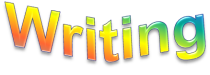 Write a letter to Dr. Know. Tell him about all the rules and how you feel about them.
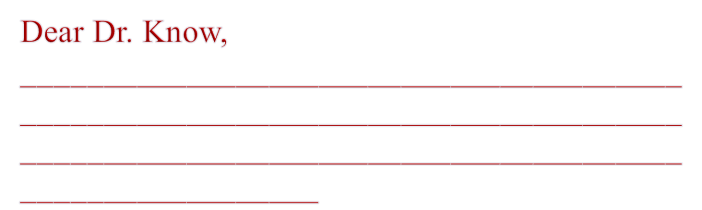 Dear Dr. Know,
________________________________________________________________________________________________________________________________________________________________________________________________________________________________________________________________________________________________________________________________________________________________________________________Li Yan
Can you help me? I’m not happy because there’re too many rules in my life. I must get up before 6:30 and practice English every morning. I can’t go out on school nights. I can’t meet friends on school days. I must do my homework first after school. I can’t watch TV before I practice the piano.
I have to wear the school uniform at school. I have to keep my hair short. I can’t be noisy or eat in class. What can I do?